5, July 2020
Technology in The New Normal
NAPPS EDUCATION SUMMIT & BOOK FAIR 2021
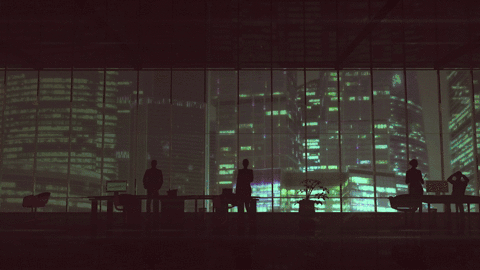 … Francis Uzor JP
12th August 2021
Education in a World of Health Crisis
The Year 2020 looked like we lived amidst what is potentially one of the greatest threats in our lifetime to global education, a gigantic educational crisis. 

As at March 28, 2020, the COVID-19 pandemic caused more than 1.6 billion children and youth to be out of school in 161 countries.
Introduction
Many Private schools never prepared for this
The Major Concerns of Schools
How to Get ENROLMENT
STUDENT ENGAGEMENT & PERFORMANCE
EVALUATION
ADMINISTRATON
PARENTS’ PARTICIPATION
How do get tuition
VISIBILITY
But the Question I have always asked

Did we need a Pandemic to know that learning has gone beyond the classroom bricks and mortar in Nigeria?

Why are we always late and Backward as a nation despite our claim of being the giant of Africa.
Challenges of E-Learning In Nigeria
Poverty, Illiteracy and Ignorance
Cost of Infrastructure and Data
Lack of Vision 
Stinginess in Deploying Technology
What’s our HOPE?
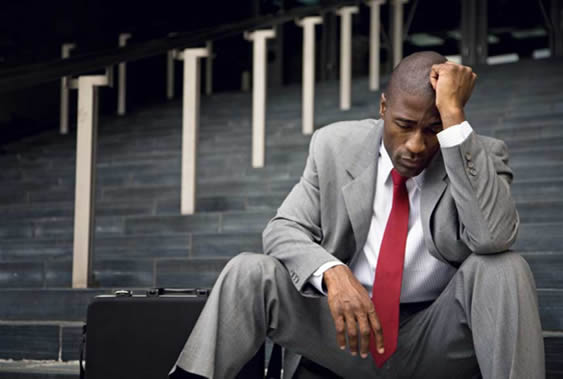 Leverage on Technology
Way Forward
Engage Tech Compliant Teachers
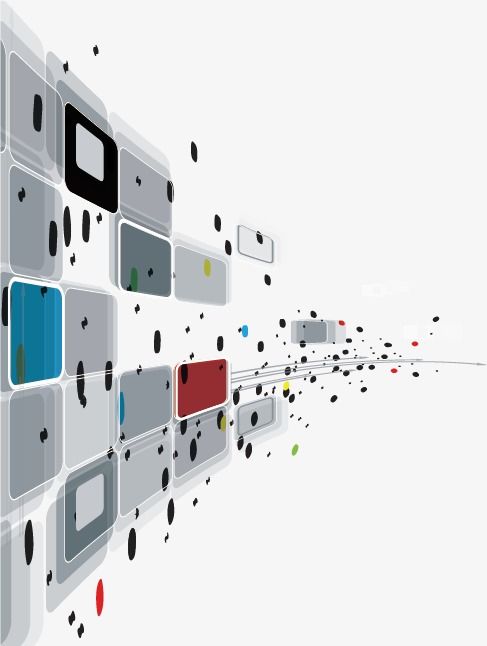 How 
Technology 
Helps
Online Assessment, Tests, Exams
Upload of Lesson Notes & other Materials
Ability of Prospective Students to Register Online
Live/Virtual Teaching.
E-Library
& Simulations
Results Processing & Analysis
I have seen and heard many schools who claim that they are doing E-Learning on Third party softwares like Google Classroom, Module, Classdojo, etc

Many do not Know the negative Implications of some of those platforms and the advantages of having theirs..

We shall discuss this in Details.
Start Building 
Your Own 
Platform
No Guarantee of Security
Lack  of Customization.
5.
Implications of Using Third Party Apps for Learning
You cannot Charge or Monetize It
Troubleshooting is Difficult
Information Loss
…And many More
Security and Control
Serves as Marketing for School
Why Should I do my E-Learning From My School Website
Ability to Charge/Make profit
Ease of Customization/Update
Ease of Troubleshooting
Information Backup
Parents Engagement
Digital school is the Answer
Mobile App
Attendance mgt.
Bursary Account mgt
School
Result Processing
Free SMS
News/ news letter
Parent/Teacher mgt
Student record mgt
Lesson plans
Website
Digital School Solution 
is the answer
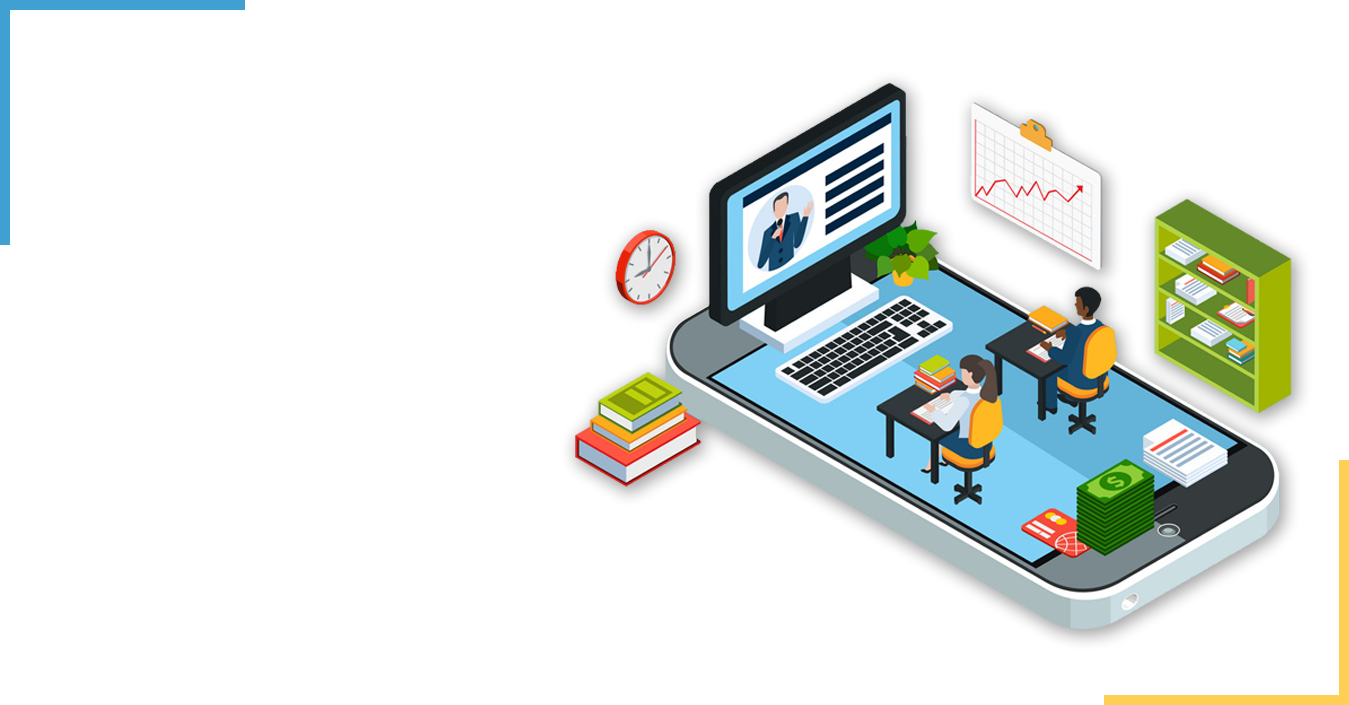 Sign Up Free @
www.digitalschool.com.ng

Email: sales@digitalschool.com.ng

Call 
08057241449
08138707044
08067505876
08039328640
Mr Francis Uzor JP.08057241449Digital School and PEF Consult